Lesné kvitnúce byliny
Biológia 5. ročník
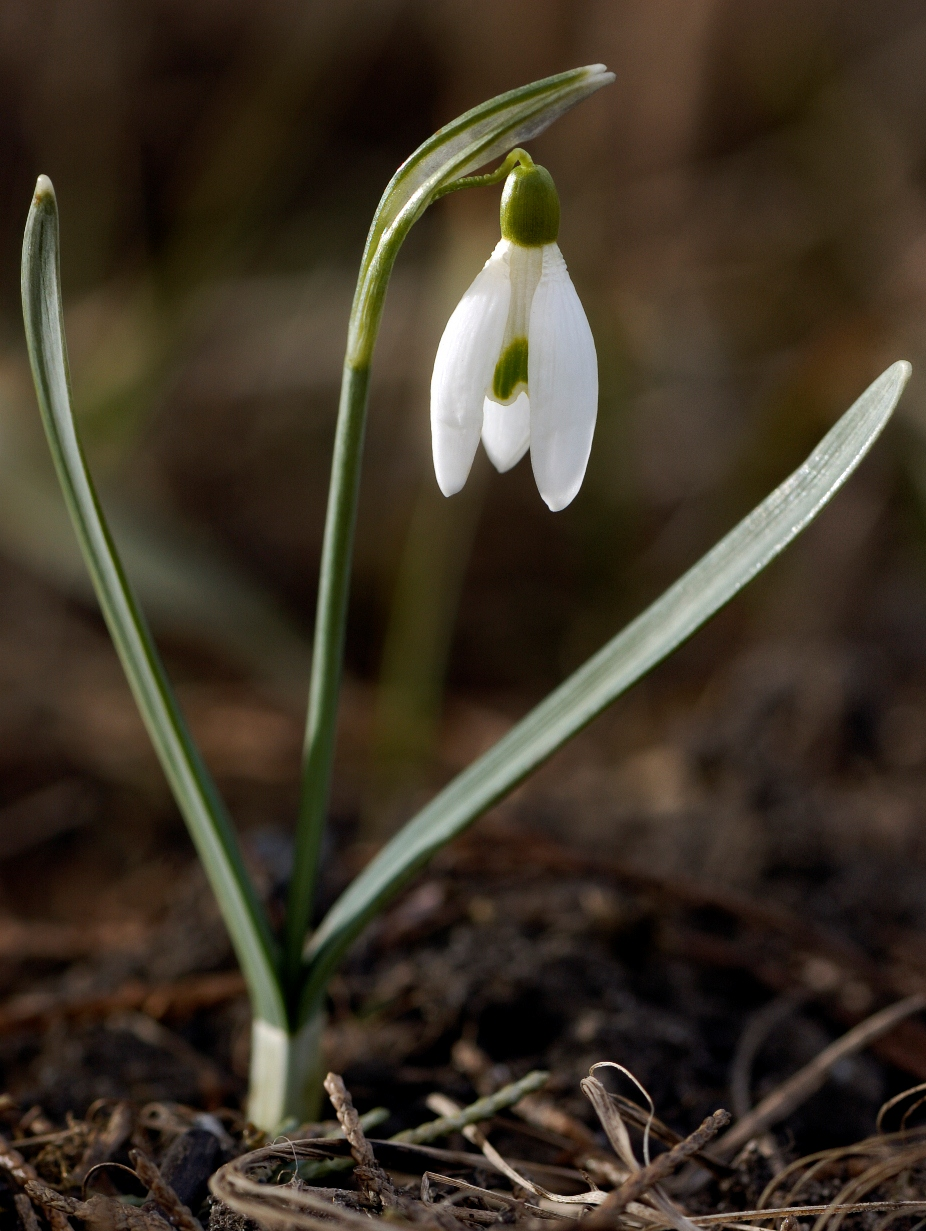 Snežienka jarná
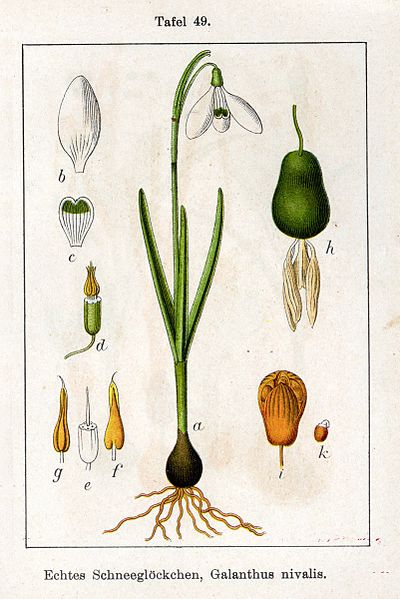 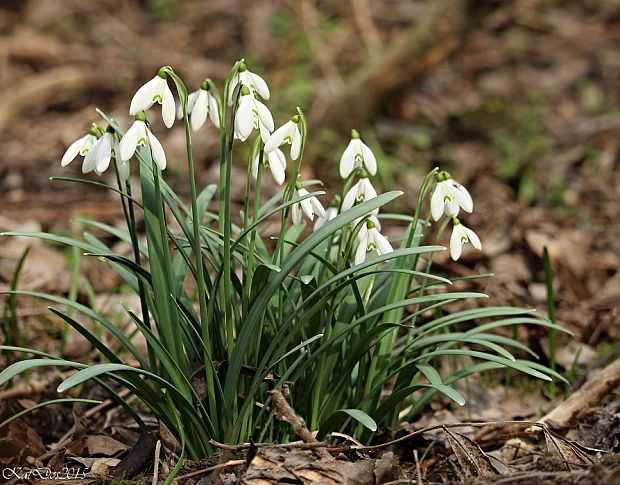 Bleduľa jarná
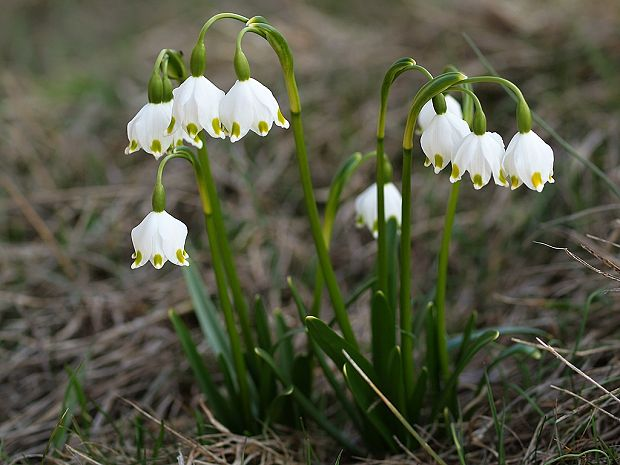 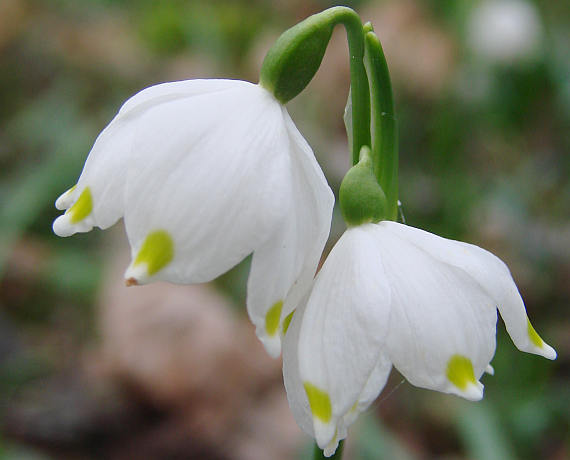 Konvalinka voňavá
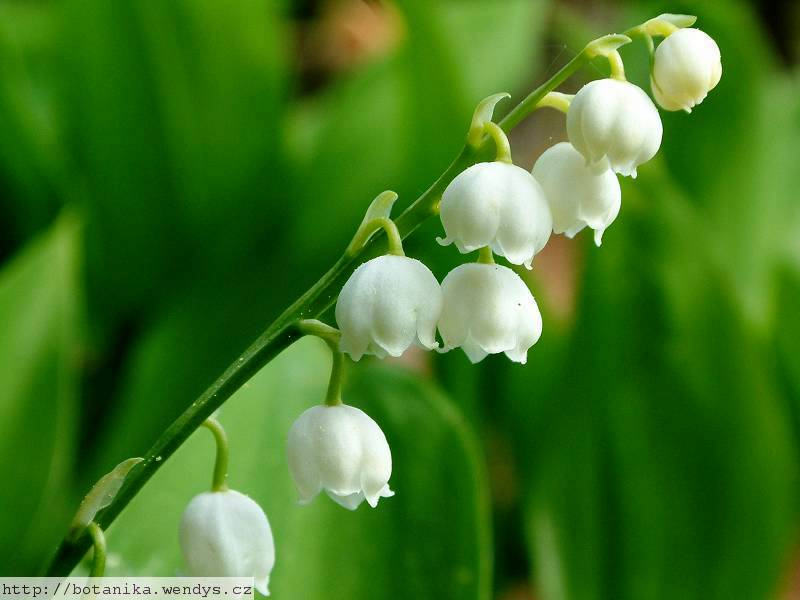 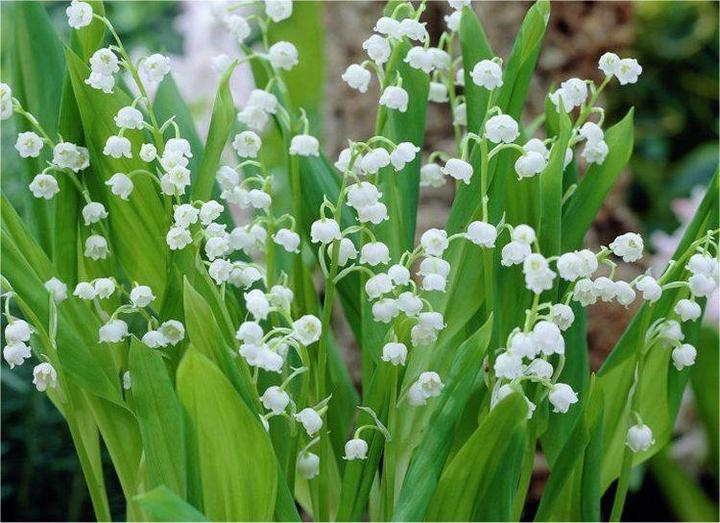 Fialka voňavá
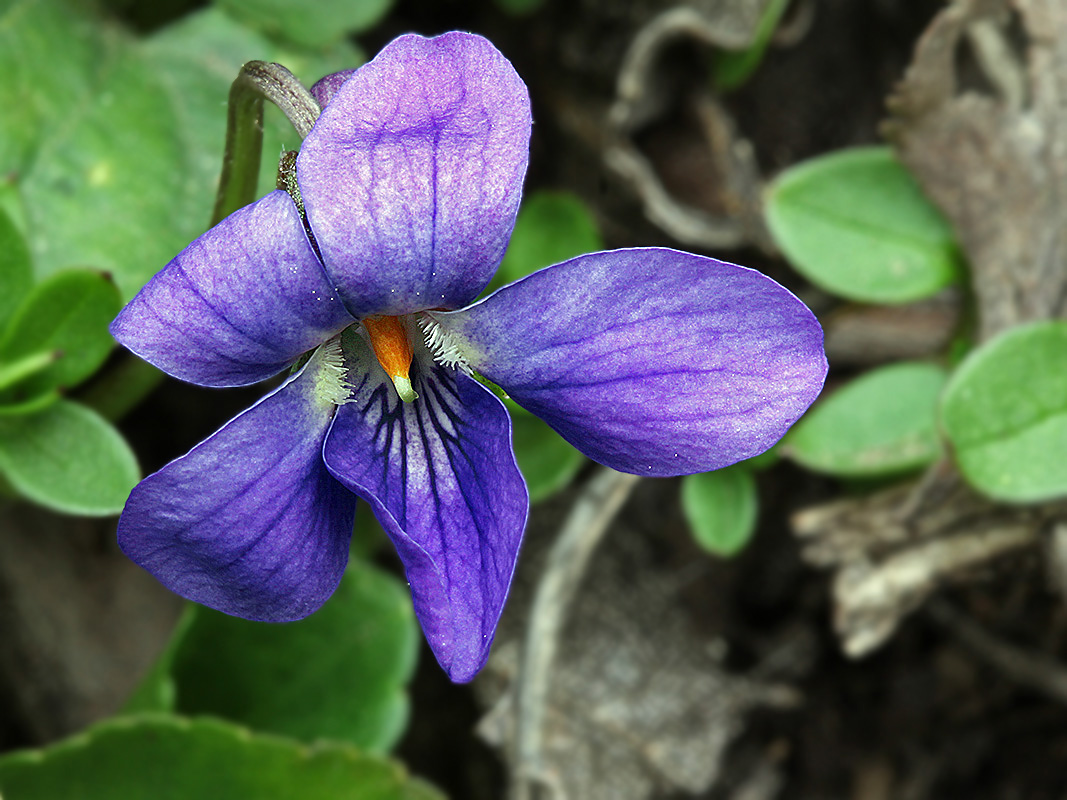 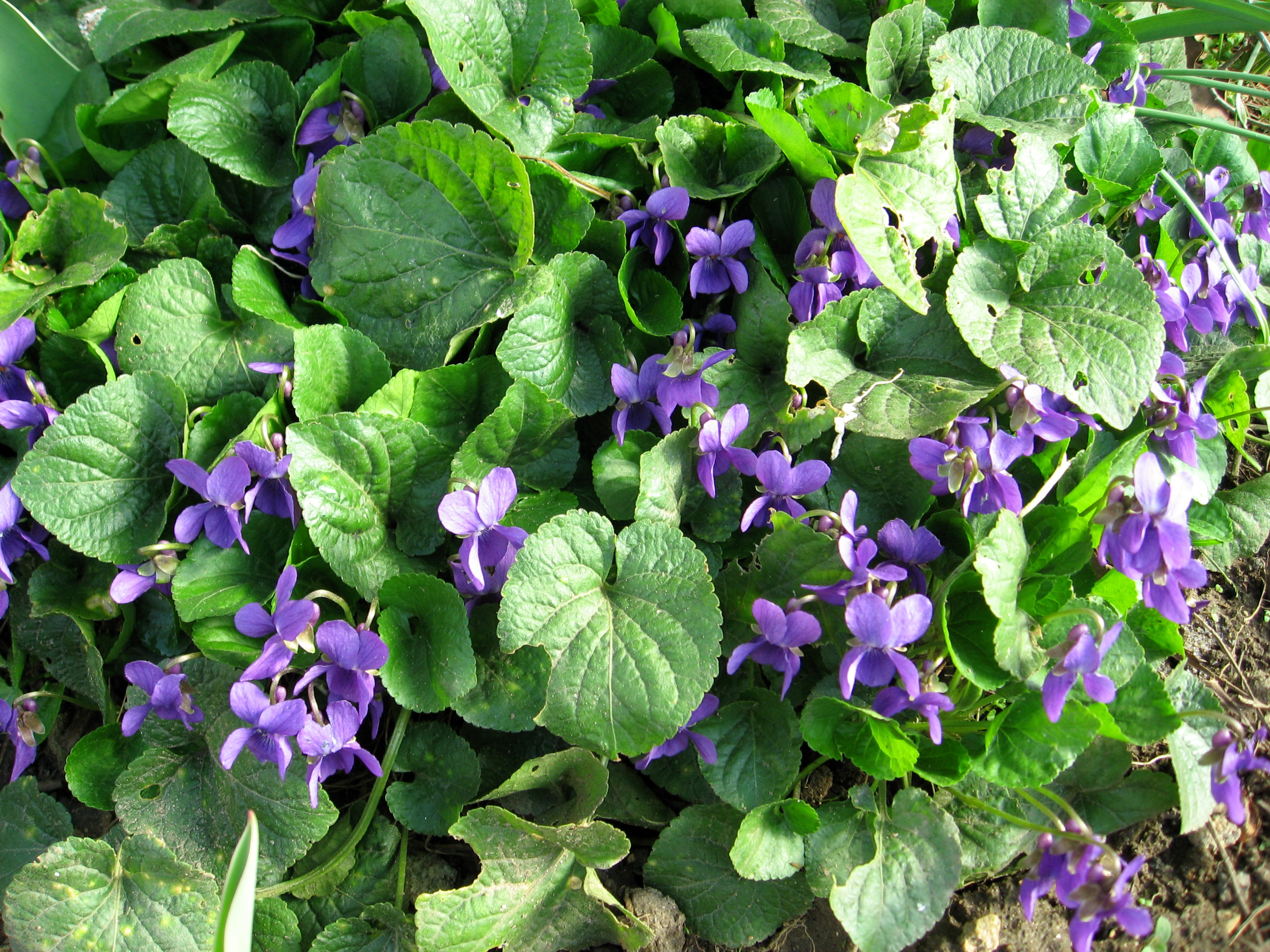 Pľúcnik lekársky
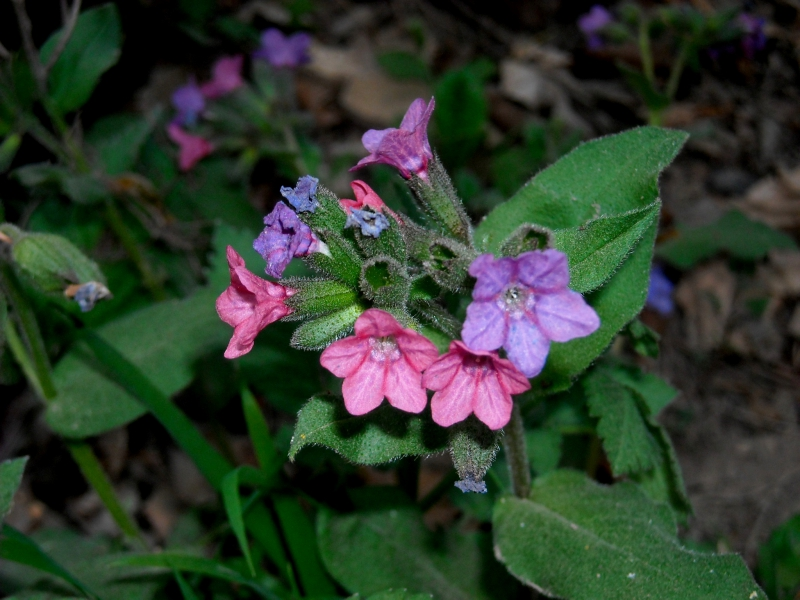 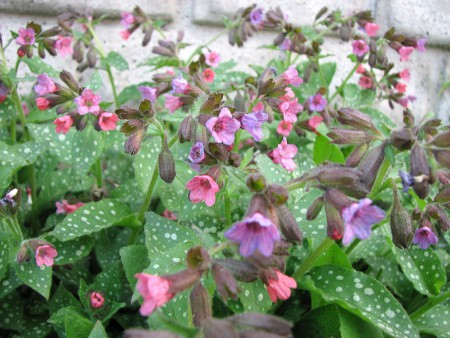 Prvosienka vyššia
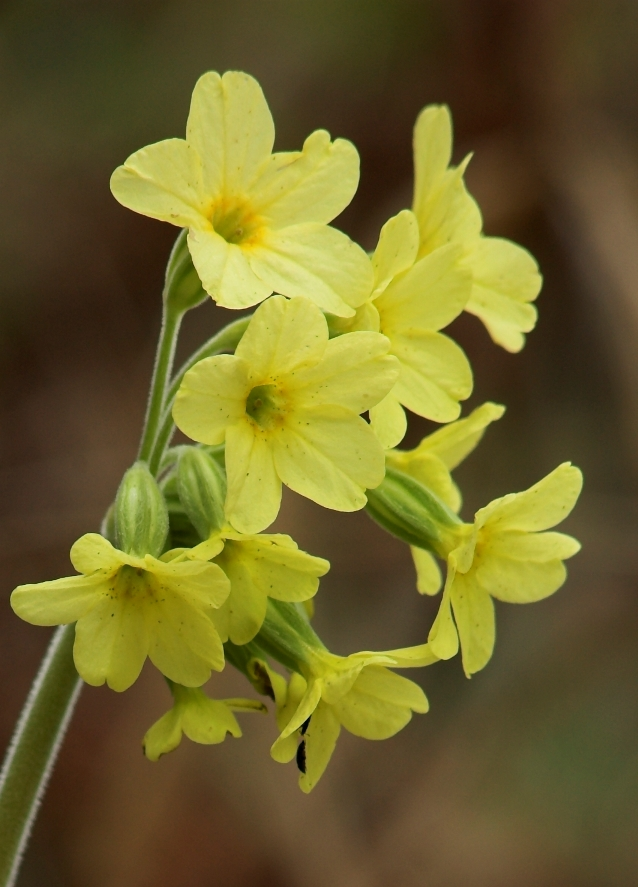 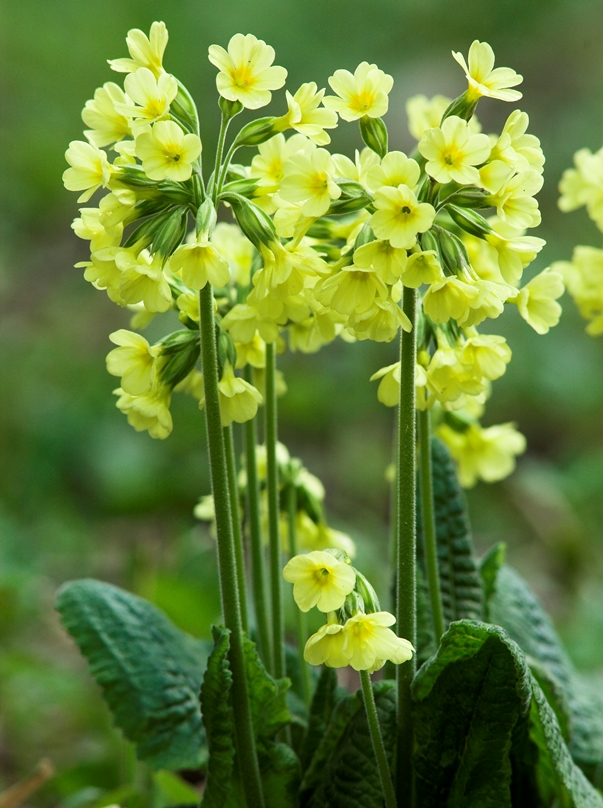 Blyskáč jarný
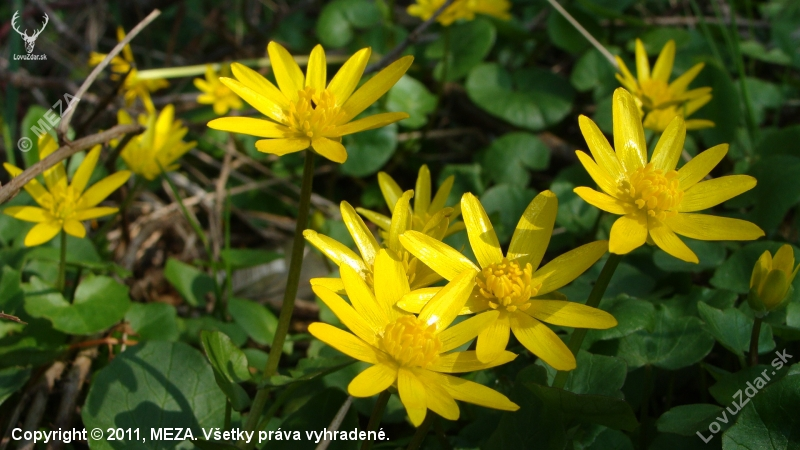 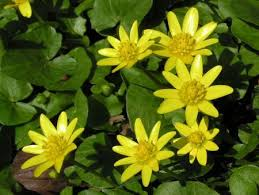 Kyslička obyčajná
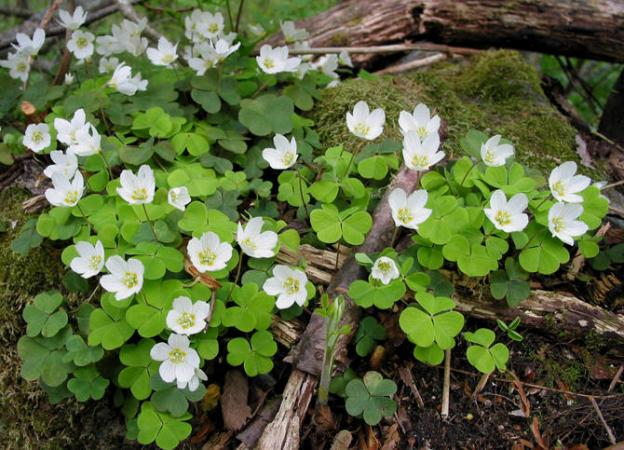 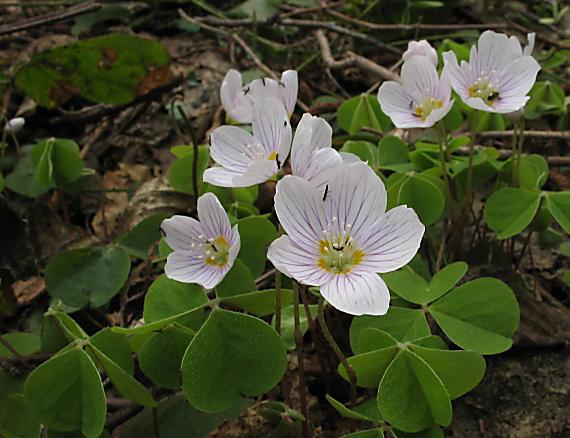 Veternica lesná
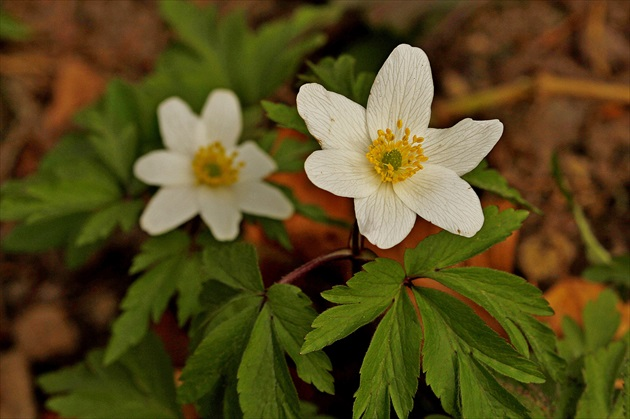 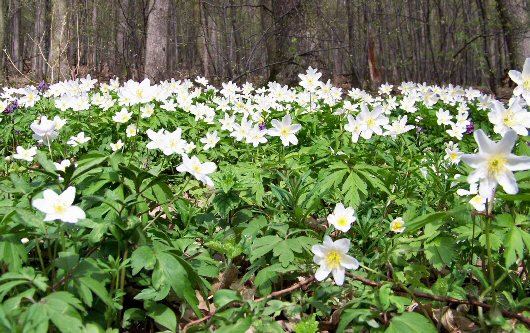